舒婷
祖国啊，我亲爱的祖国
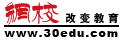 作者简介、写作背景
舒婷，原名龚佩瑜，1952年生，福建泉州人，当代女诗人，作品有《双桅船》、《舒婷顾城抒情诗选》。
     这首诗发表于1979年7月，据说成诗却早在1976年4月24日，写于“四五”运动发生后不久。从十年浩劫中生活过来，有着太多的坎坷经历的青年诗人舒婷，面对凝聚着深重灾难和获得新生的祖国，很自然地产生出一种为个人的不幸而哀伤，为祖国的不幸而忧虑，同时又对个人与祖国的未来充满信心和希望的忧患意识与历史责任感。这首诗有着沉重的历史感，表达了一种希冀光明的痛苦与信念。
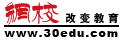 舒婷是朦胧诗的代表诗人之一。多借鉴浪漫主义的艺术方法。在这首《祖国啊，我亲爱的祖国》中，作者将个体的“我”熔铸在祖国的大形象里，并承担起为祖国取得“富饶”“光荣”“自由”的重任，表达了强烈的爱国之情和历史责任感。这首诗获得了中国作协“1979-1980年全国中青年优秀诗作奖”。
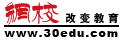 关于朦胧诗
朦胧诗，曾盛行于“文革”之后，是备受生活的冷落与嘲弄的青年诗人创作的诗歌。他们多强调主体的真实，强调内在的思维，追求象征和意象化，往往象征、暗示、通感等并用，将生活扭曲变形，蕴含着伤感情调和反叛精神。
代表人物：北岛、舒婷、顾城。
今天学习舒婷的朦胧诗——《祖国啊，我亲爱的祖国》
祖国啊，我亲爱的祖国
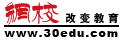 读准下列字音：
干瘪            驳船            蜗行
bó
wō
biě
胚芽           迷惘             隧洞
pēi
suì
wǎng
绯红           淤滩             纤绳
yū
qiàn
fēi
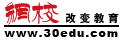 我是你河边上／破旧的／老水车，
数百年来／纺着疲惫的歌；
我是你额上／熏黑的／矿灯，
照你在历史的隧洞里／蜗行——摸索；
我是干瘪的／稻穗；是失修的／路基；
是淤滩上的驳船。
把纤绳／深深
勒进你的／肩膊；—— 祖——国——呵！
我是你／簇新的理想，
刚从神话的蛛网里／挣脱；
我是你雪被下／古莲的胚芽；
我是你／挂着眼泪的／笑涡；
我是新刷出的／雪白的起跑线；
是／绯红的黎明
正在／喷——薄；—— 祖——国—— 呵！
我是你的／十亿分之一，
是你／九百六十万平方的／总和；
你以／伤痕累累的乳房
喂养了
迷惘的我、   深思的我、—沸腾的我；
那就从／我的血肉之躯上
去取得
你的富饶、—你的荣光、 — 你的自由；
—— 祖国 呵，我亲爱的／祖——国！
我／是贫困，
我／是悲哀。
我／是你祖祖辈辈
痛苦的希望呵，
是“飞天”袖间
千百年来／未落到地面的／花朵；
—— 祖国呵！
朗读第一节，思考问题：
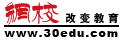 这一节写了哪些意象？这些意象蕴涵和象征了哪些社会内容？
这些意象之间有什么联系？
我是你河边上破旧的老水车，
数百年来纺着疲惫的歌；
我是你额上熏黑的矿灯，
照在你历史的隧洞里蜗行摸索；
我是干瘪的稻穗；是失修的路基；
是淤滩上的驳船 
把纤绳深深 
        勒进你的肩膊；
—— 祖国啊！
我是你河边上破旧的老水车，
数百年来纺着疲惫的歌；
我是你额上熏黑的矿灯，
照在你历史的隧洞里蜗行摸索；
我是干瘪的稻穗；是失修的路基；
是淤滩上的驳船 
把纤绳深深 
        勒进你的肩膊；
—— 祖国啊！
农业
乡村
都概括出旧中国处于贫穷和落后的状态。
中国的             窘迫艰难
工业
厂矿
中国的             艰难沉重
收获
收获
空洞贫乏
局面
困境
中国的            缓慢前进
感情基调：深沉而悲痛。
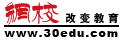 第一节意象
“破旧的老水车” 显示出祖国的落后与疲惫；
“熏黑的矿灯” 显示出祖国前进步伐的艰辛与缓慢；
“干瘪的稻穗”与“失修的路基”显示出祖国的贫瘠与破败；
“把纤绳深深勒进你的肩膊”则显示出祖国在痛苦中奋力抗争、顽强不屈的形象。
最末一句的“──”表示语意转折， “祖国啊！”一语显得深沉而凝重。
朗读第二节，思考：
我是贫困 
我是悲哀 
我是你祖祖辈辈 
痛苦的希望啊 
是“飞天”袖间 
千百年来未落到地面的花朵 
—— 祖国啊
本节表现了怎样的情感？
对上节诗的总结
既写出了人民的痛苦，又写出了人民的希望。
希望
比喻。长期以来希望太渺茫，像飞天袖间的花朵，美丽诱人，又未落地面。比喻人民千百年来未能实现的希望。
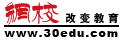 朗读第三节思考
本节感情有什么变化？
我是你簇新的理想 
刚从神话的蛛网里挣脱 
我是你雪被下古莲的胚芽 
我是你挂着眼泪的笑窝 
我是新刷出的雪白的起跑线 
是绯红的黎明 
         正在喷薄 
—— 祖国啊
由悲哀愁苦变为欣喜亢奋。与上节形成鲜明的对比。
▲
▲
诗人创造了哪些意象来表达这种感情？这些意象有些什么共同特点？
一切都充满生机和活力。
如何理解“神话的蛛网”呢？
思想上的束缚
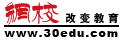 第三节意象
理想（簇新的） —挣脱了束缚的、崭新的
胚芽（雪被下古莲）—重新焕发生机与活力
笑涡（挂着眼泪）——指经历艰难痛苦后的欣喜、  兴奋
起跑线（新刷出）——前进的起点——新的征程的开始
黎明（正在喷薄）——祖国迎来了光明，正蒸蒸日上
朗读第四节，思考：
我是你十万万分之一 
是你九百六十万平方的总和 
你以伤痕累累的乳房 
喂养了 
迷惘的我，深思的我，沸腾的我 
那就从我的血肉之躯上 
去取得 
你的富饶，你的荣光，你的自由 
—— 祖国啊 
我亲爱的祖国
微小的我是祖国的一部分
这一节写了什么内容？
再次强调了我与祖国的唇齿相依，不可分割的关系。“小我”与“大我”有机地结合在一起。
诗人把自己完全融入祖国和人民之中。
祖国
是诗人，更是广大人民。
本节抒发的感情与第三节有何异同？
热爱
与
     奉献
紧承上节，但程度有所加强，诗的感情达到了高潮。
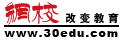 讨论：
这首诗是诗人以第一人称来写的。怎样理解诗中的“我”？
诗人自己；
整个古老的中华民族；
是祖国肌体的一部分；是伟大祖国形象的代表
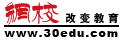 第一、二节  抒发悲哀低沉之情     悲
第三、四节  抒发欣喜高昂之情     喜
破旧的老水车
熏黑的矿灯
干瘪的稻穗
失修的路基
淤滩上的驳船
贫困
悲哀
痛苦的希望
未落地的花朵
簇新的理想
古莲的胚芽
挂眼泪的笑涡
雪白的起跑线
绯红的黎明
你“我”血肉相连
从“我”这取得：
富饶、荣光、自由
过去的落后
四个意象群
现在的痛苦
祖国啊，我亲爱的祖国
未来的希望
自我的奉献
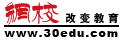 写作手法：
反复咏唱
感情逐层加深
面对祖国长期以来贫穷和落后而发出
祖国啊
祖国啊
祖国啊
祖国啊
祖国有了希望而不能实现希望
为祖国的觉醒振兴而发出
对祖国的无限热爱。
的痛苦而呼喊
的欣喜的呼喊
的痛苦的呼喊
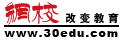